Today I can…
Explain the effect of gravity and air resistance.
Gravity and falling objects
1. A young Italian scientist ______________________ argued that falling objects fall at the same rate.
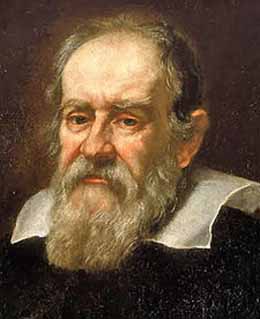 Galileo Galilei
Gravity and falling objects
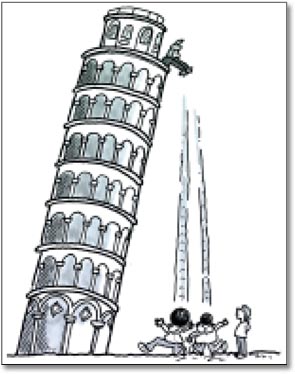 2. The story goes that he dropped two ___________ from the Leaning Tower of Pisa.
cannonballs
Gravity and falling objects
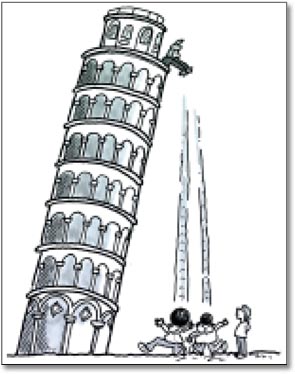 3. Observers were amazed that they fell at the _________.
Same time
4. ____________ due to gravity is _______________.
Acceleration
9.8 m/s2
5. This is the same for all objects because it depends on ___________ and ___________.
force
mass
6. To find the velocity of falling objects, use the equation:
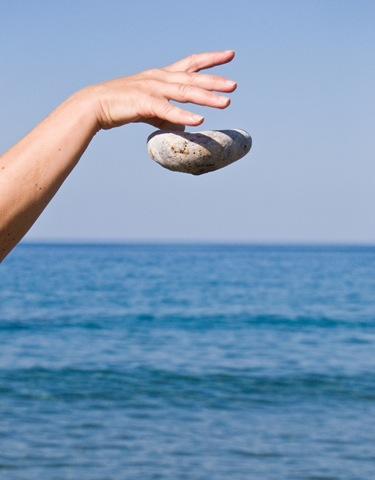 Velocity = gravity x time
A stone is dropped from a cliff and hits the ground after 3 sec. What is the velocity when it hits the ground?
Velocity = (9.8m/s2) x (3 s)
Velocity = 29.4 m/s
7. Air resistance is the __________ that opposes ____________ of objects through ___________.
force
motion
air
Label the forces below.
Air resistance
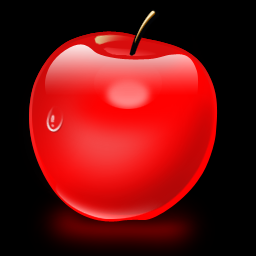 Net force
gravity
Complete the problems.
Work ahead! Complete the section summary (page 157).